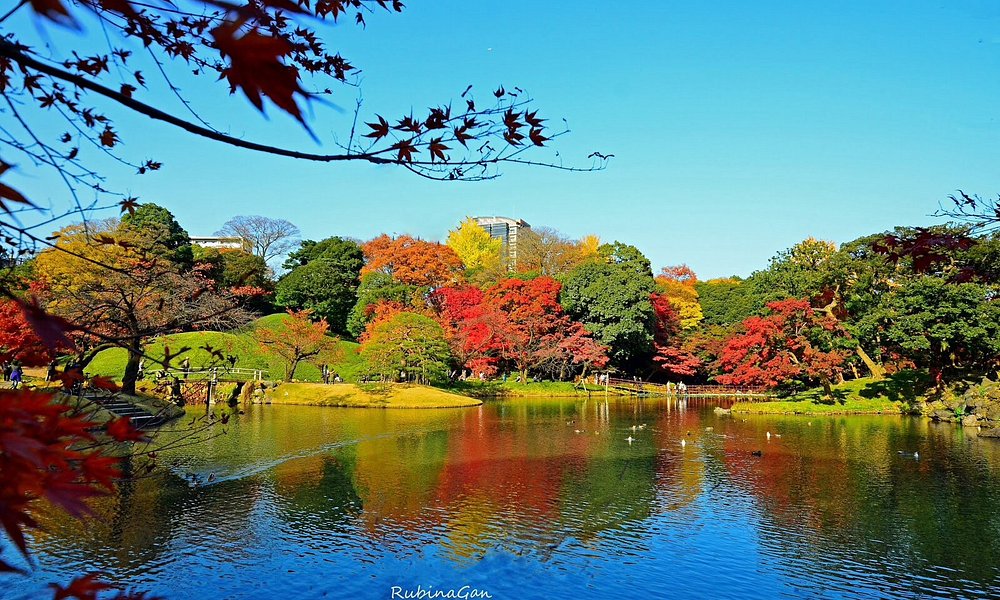 中日友好交流的见证
圆月桥
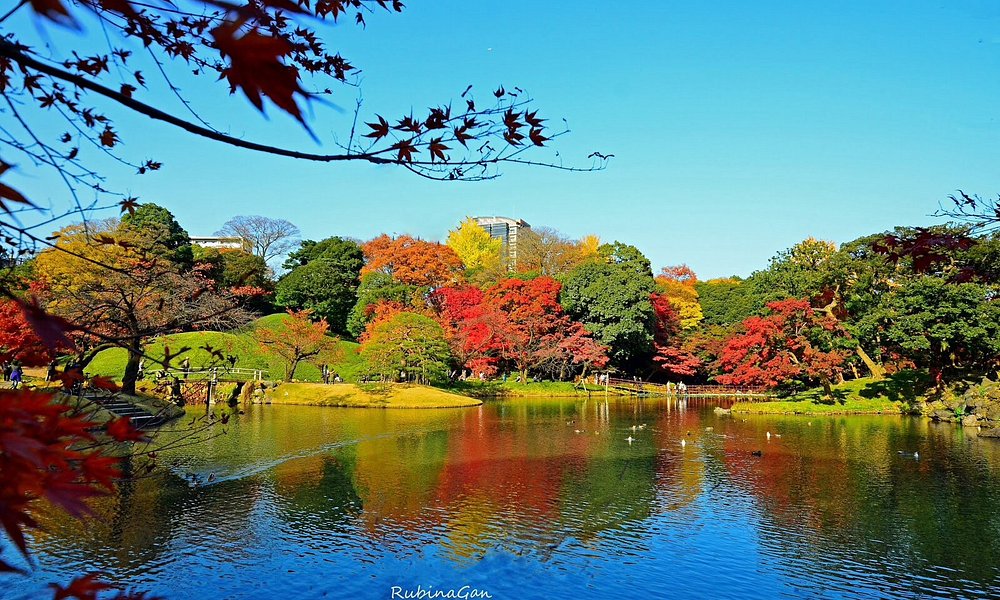 みなさんに円月橋をご紹介します
我 给 大家 介绍 一下  圆月桥。
Wǒ  gěi  dàjiā jièshào yíxià Yuányuè Qiáo.
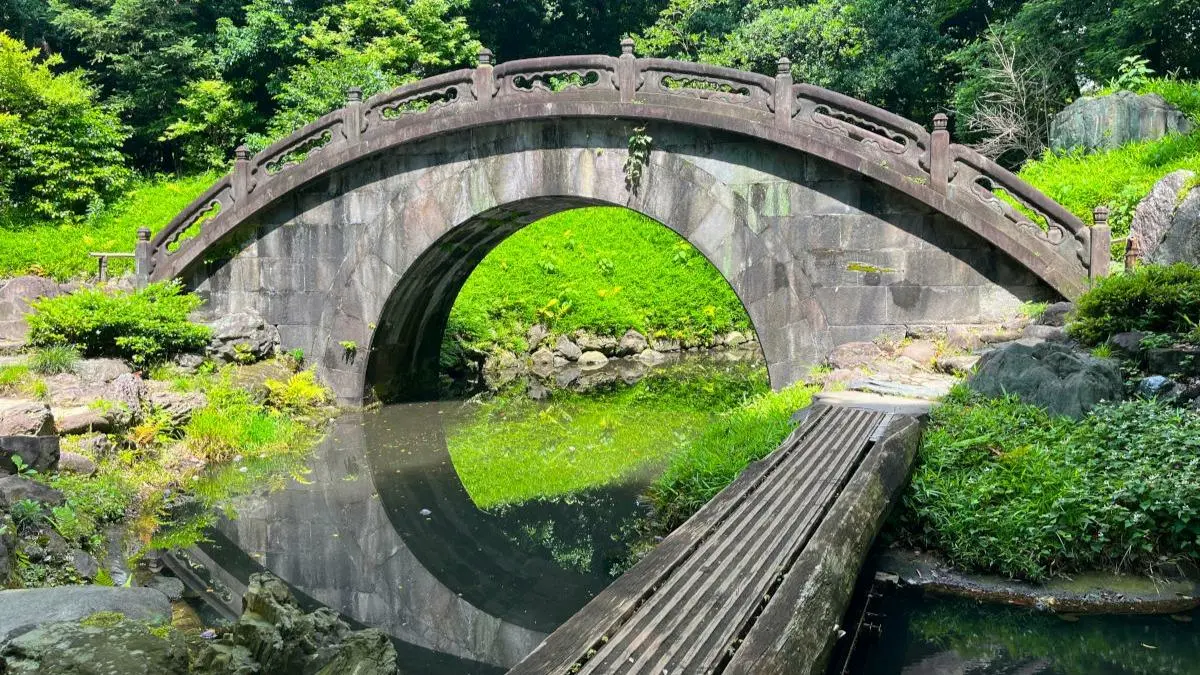 这 就 是  圆月桥。
Zhè jiù shì Yuányuè Qiáo.
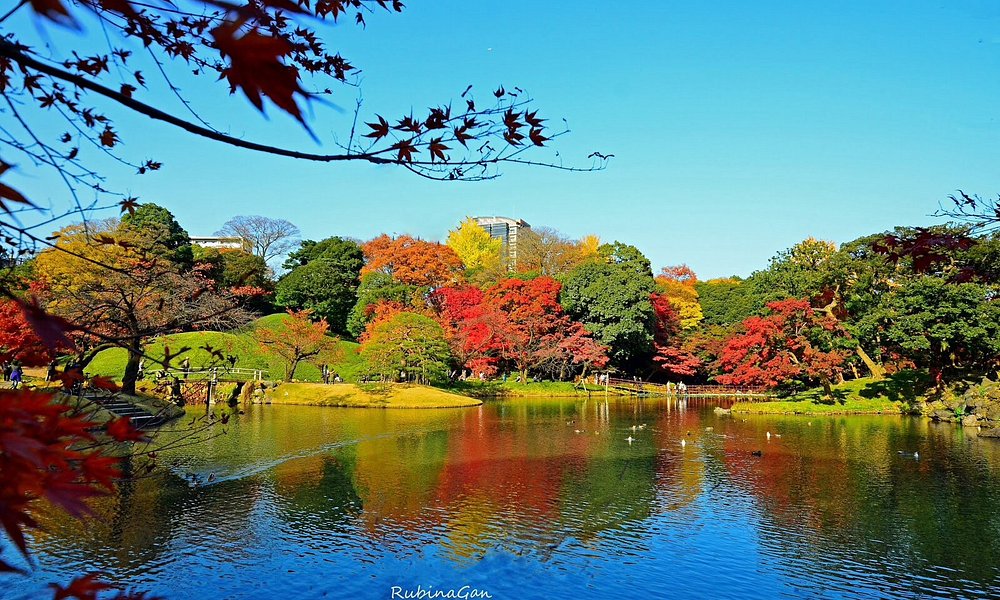 圆月桥  在 一 所 公园  里。
Yuányuè Qiáo zài yí  suǒ gōngyuán li.
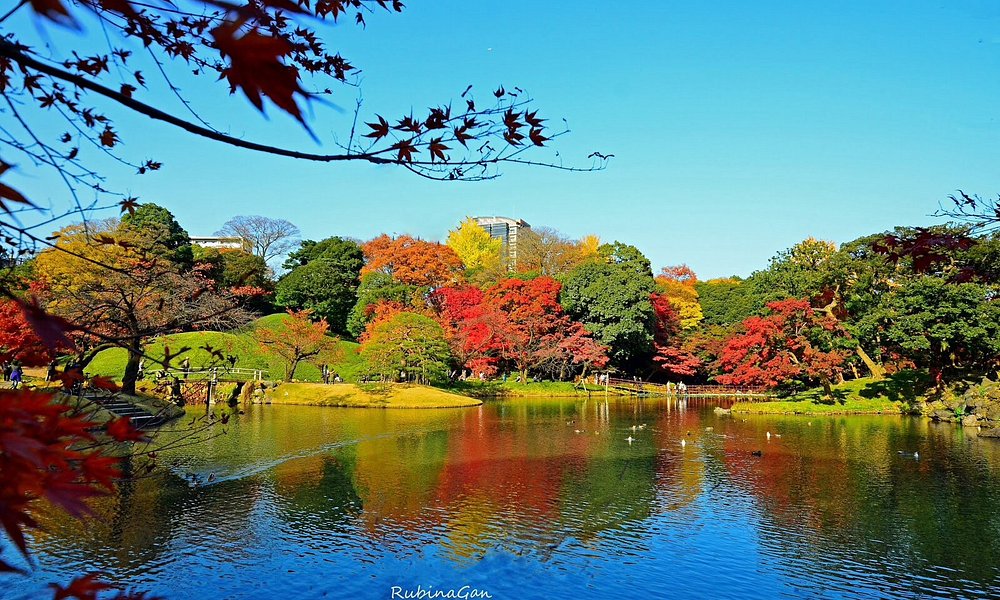 那 所 公园   叫  小石川  后乐园,
Nà  suǒ gōngyuán jiào Xiǎoshíchuān Hòulèyuán,
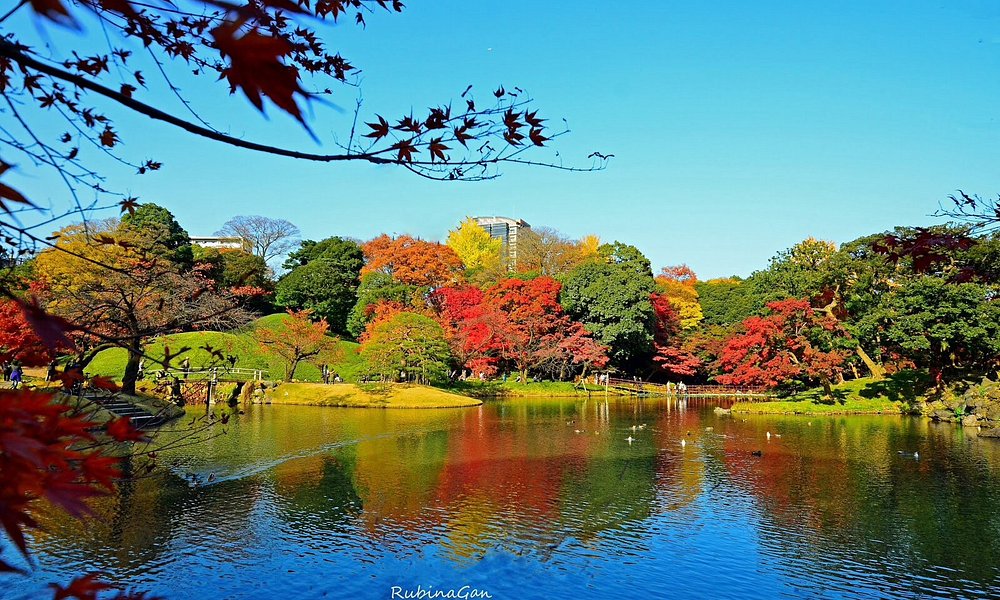 离 我们 学校 不 远，
Lí   wǒmen xuéxiào bù yuǎn,
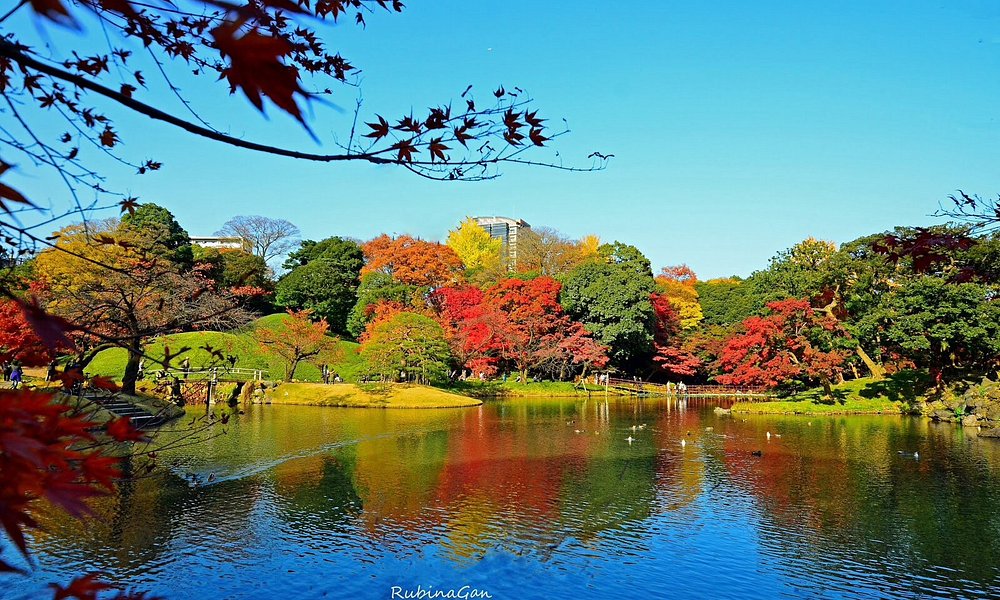 走 半 个 小时 就 能 到。
Zǒu bàn ge xiǎoshí jiù néng dào.
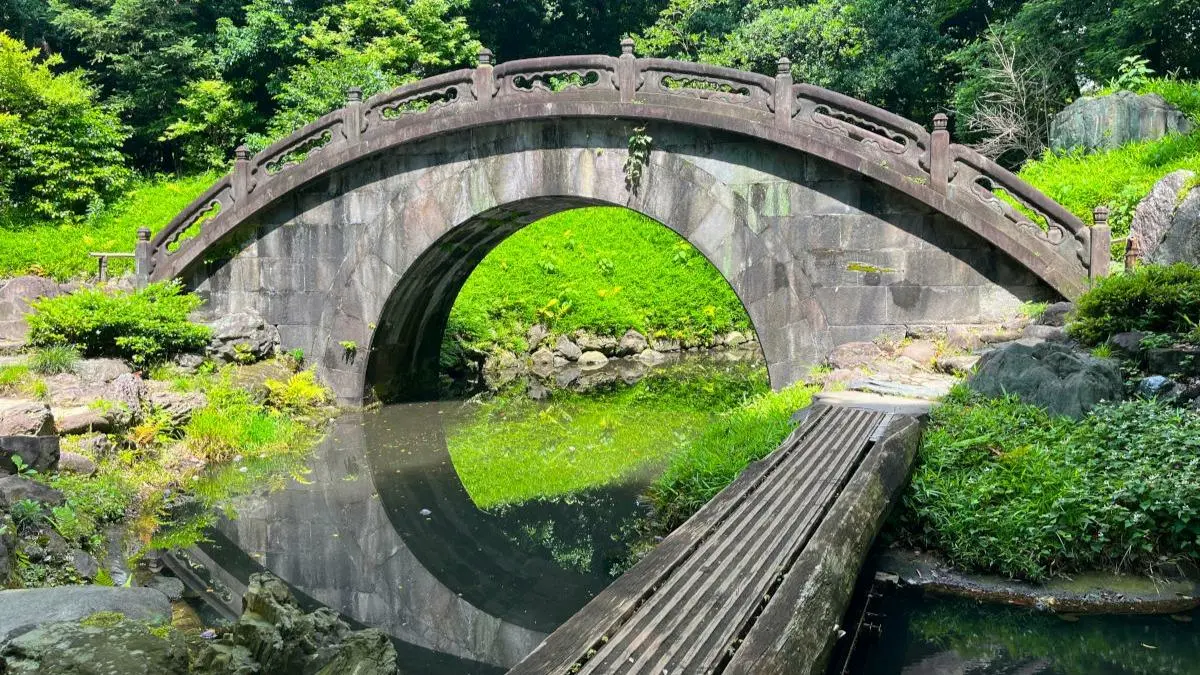 您 知道  圆月桥  是 谁 设计 的 吗？
Nín zhīdao Yuányuè Qiáo shì shéi shèjì de  ma?
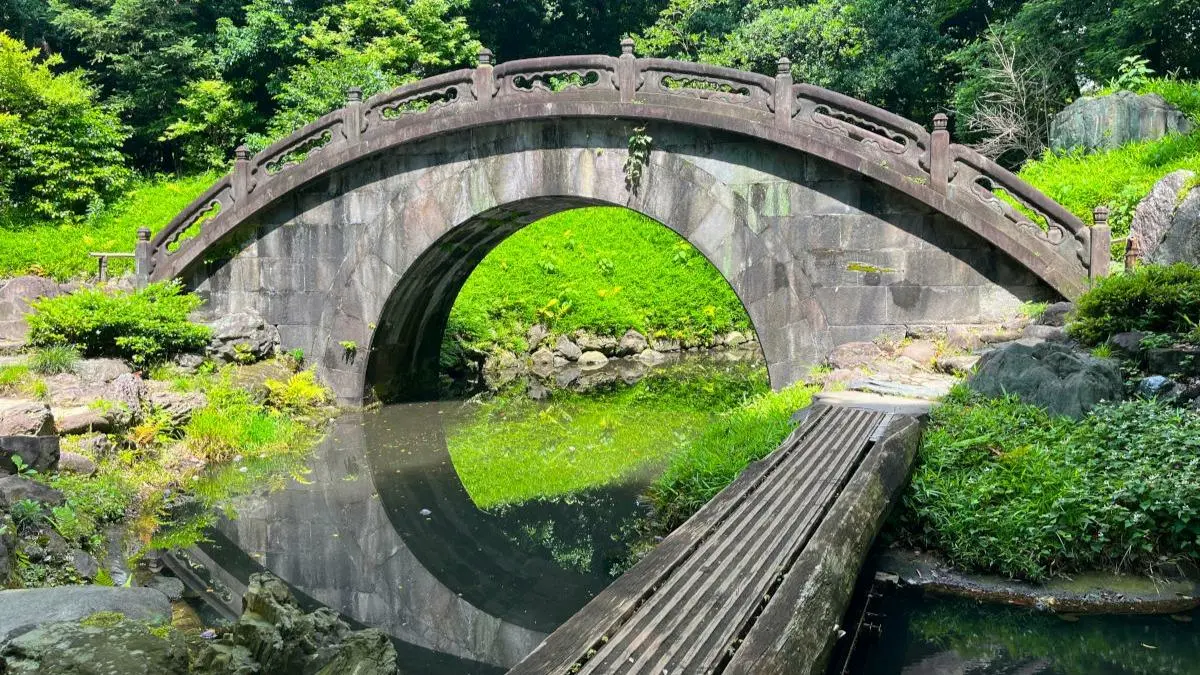 这 座 桥  原来 是 一 个 中国人 设计 的。
Zhè zuò qiáo yuánlái shì  yí ge Zhōngguórén shèjì de.
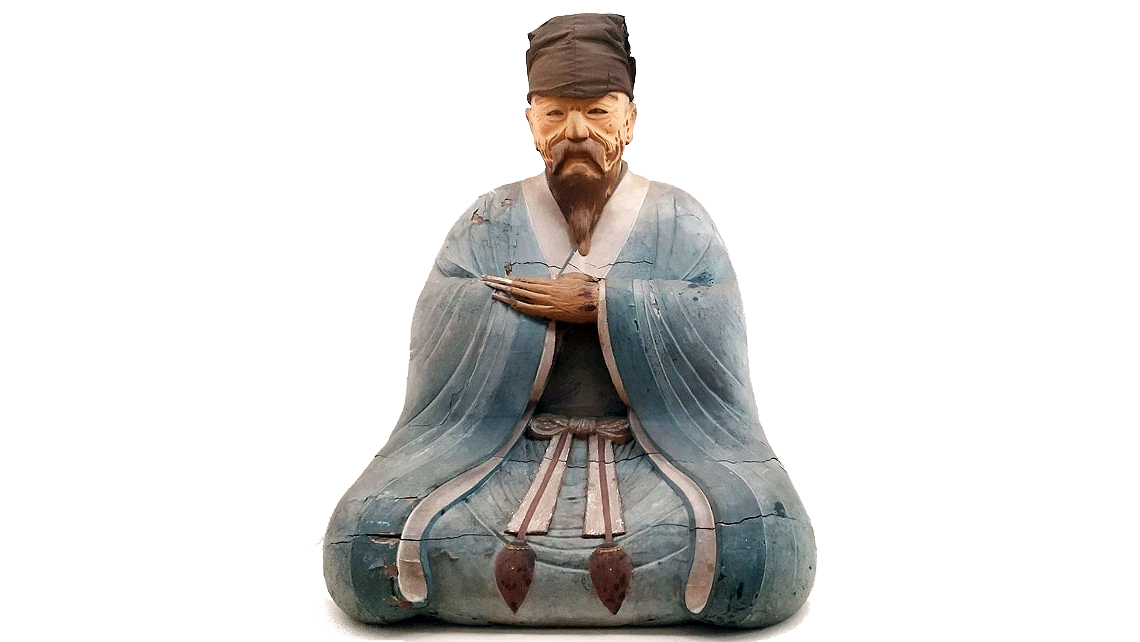 他 叫 朱 舜水， 是 明朝  的 学者。
Tā jiào Zhū Shùnshuǐ, shì Míngcháo de  xuézhě.
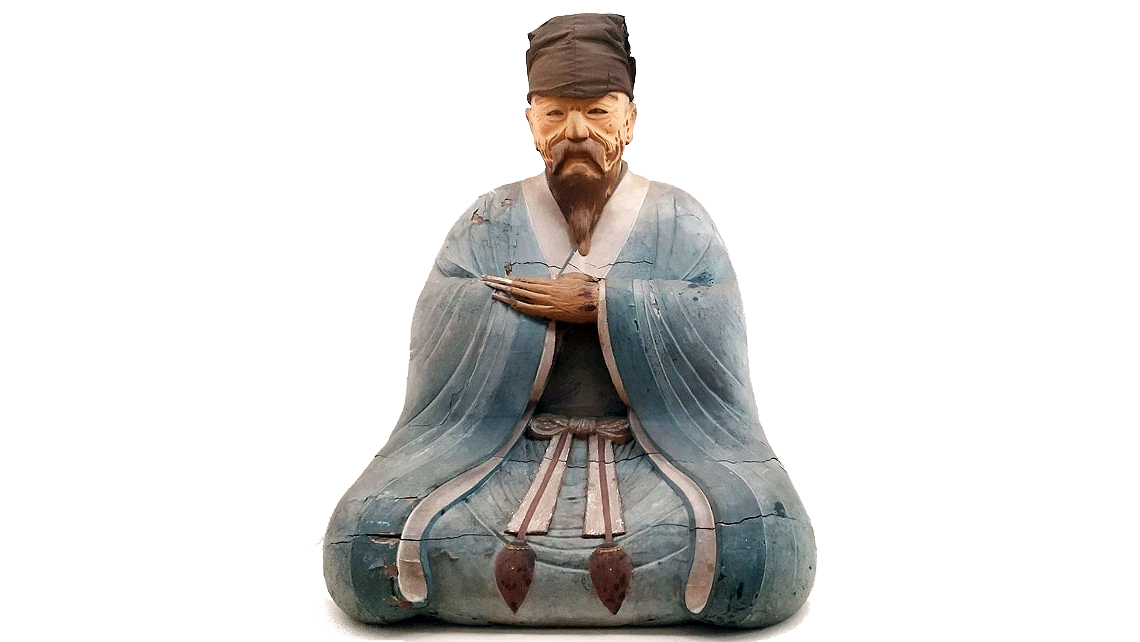 明朝  灭亡 后，他 来到 日本。
Míngcháo mièwáng hòu,  tā láidào  Rìběn.
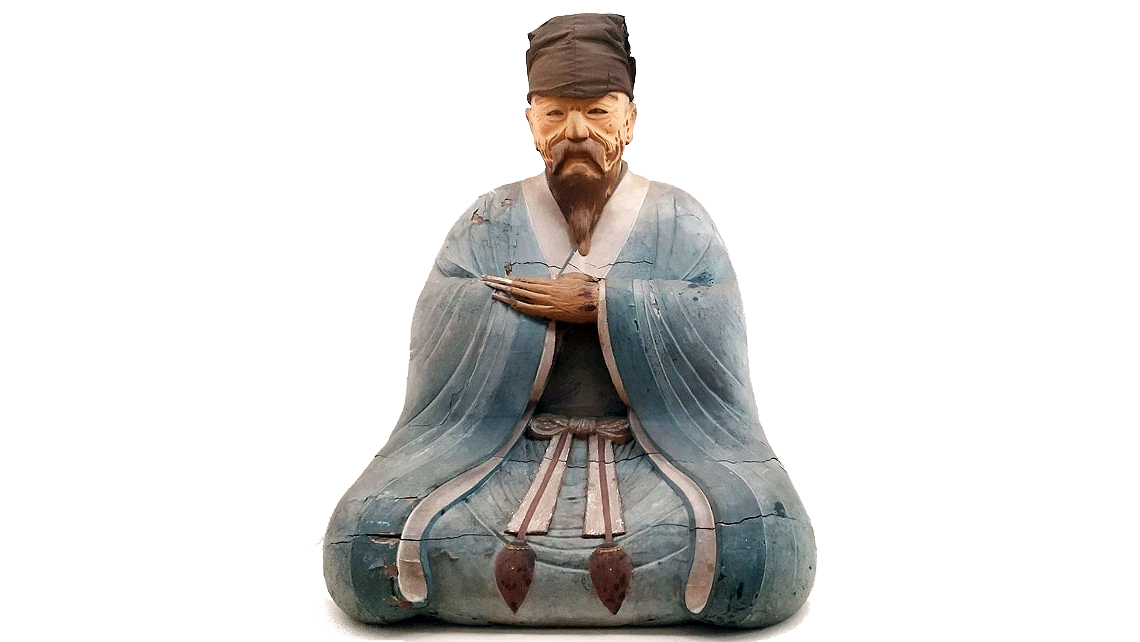 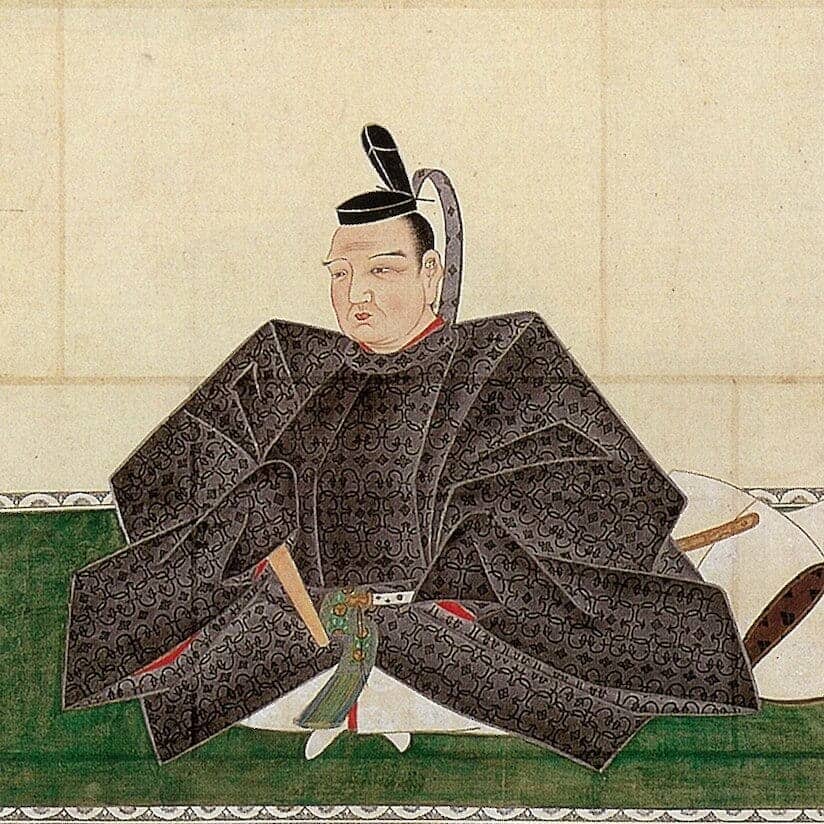 水户 藩 的 藩主 德川  光圀   非常  敬仰 他。
Shuǐhù Fān de  fānzhǔ Déchuān Guāngguó fēicháng jìngyǎng tā.
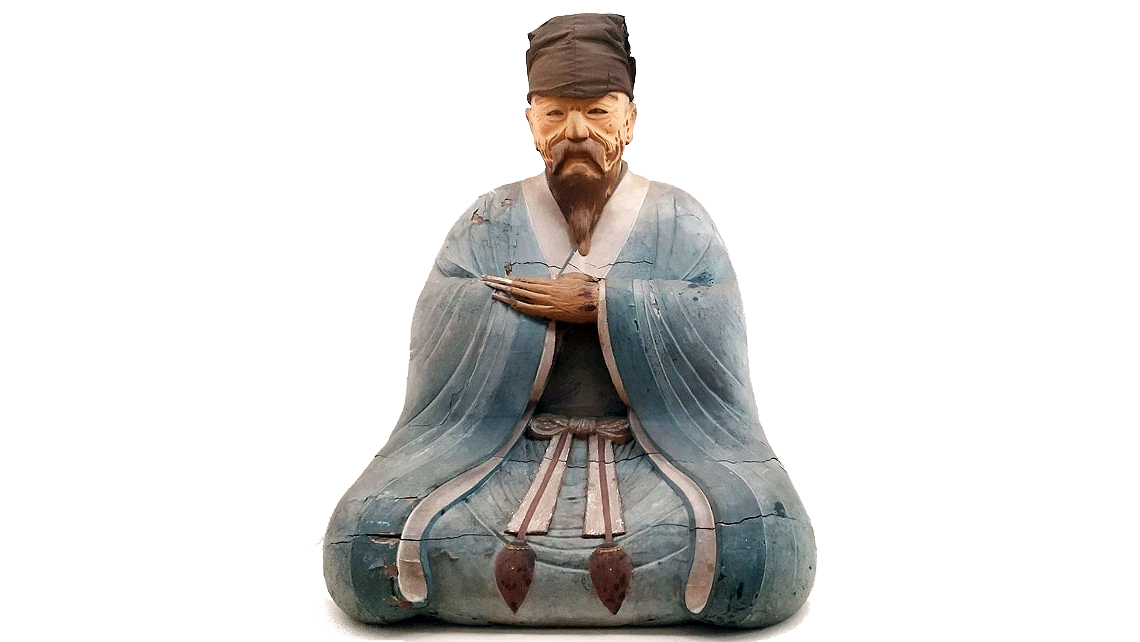 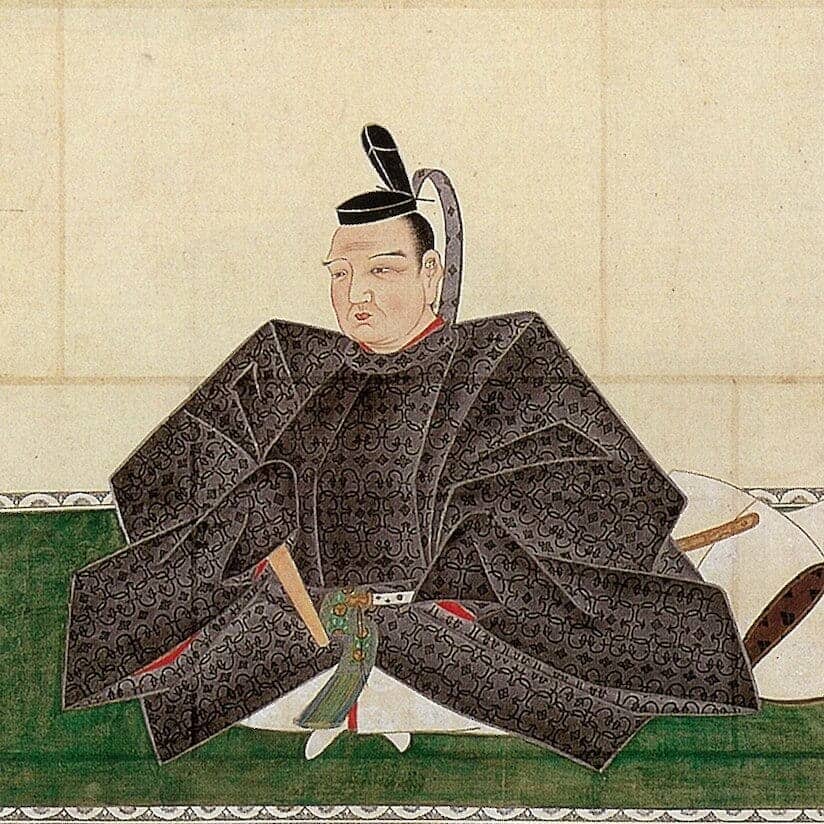 就 请 他 到 江户 (现在 的  东京) 来 讲学。
Jiù qǐng tā dào Jiānghù (xiànzài de Dōngjīng) lái jiǎngxué.
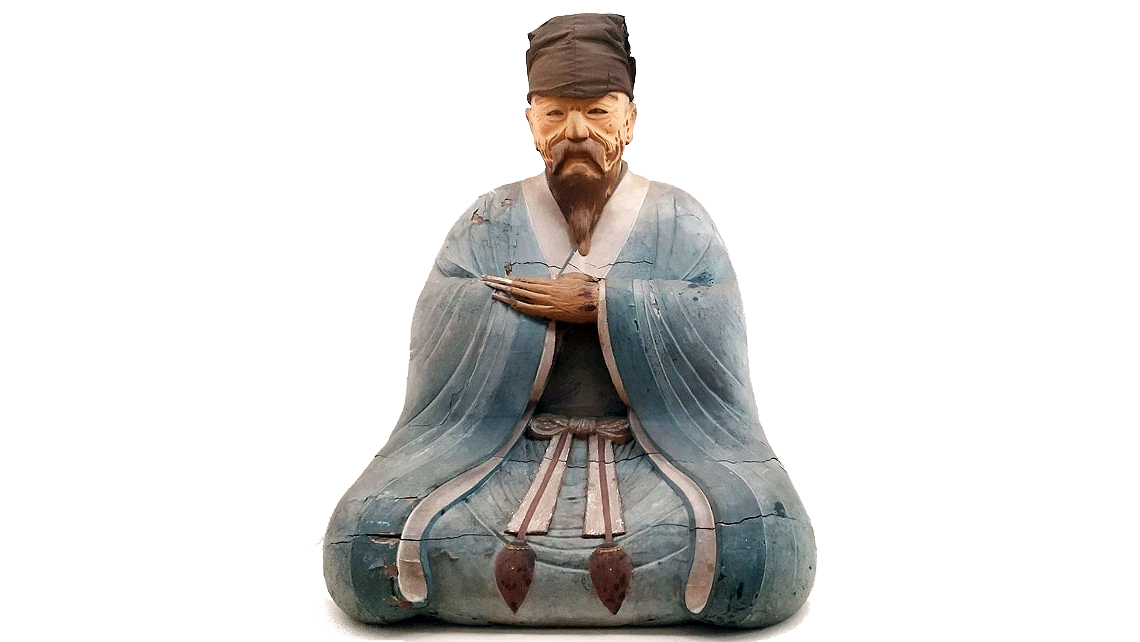 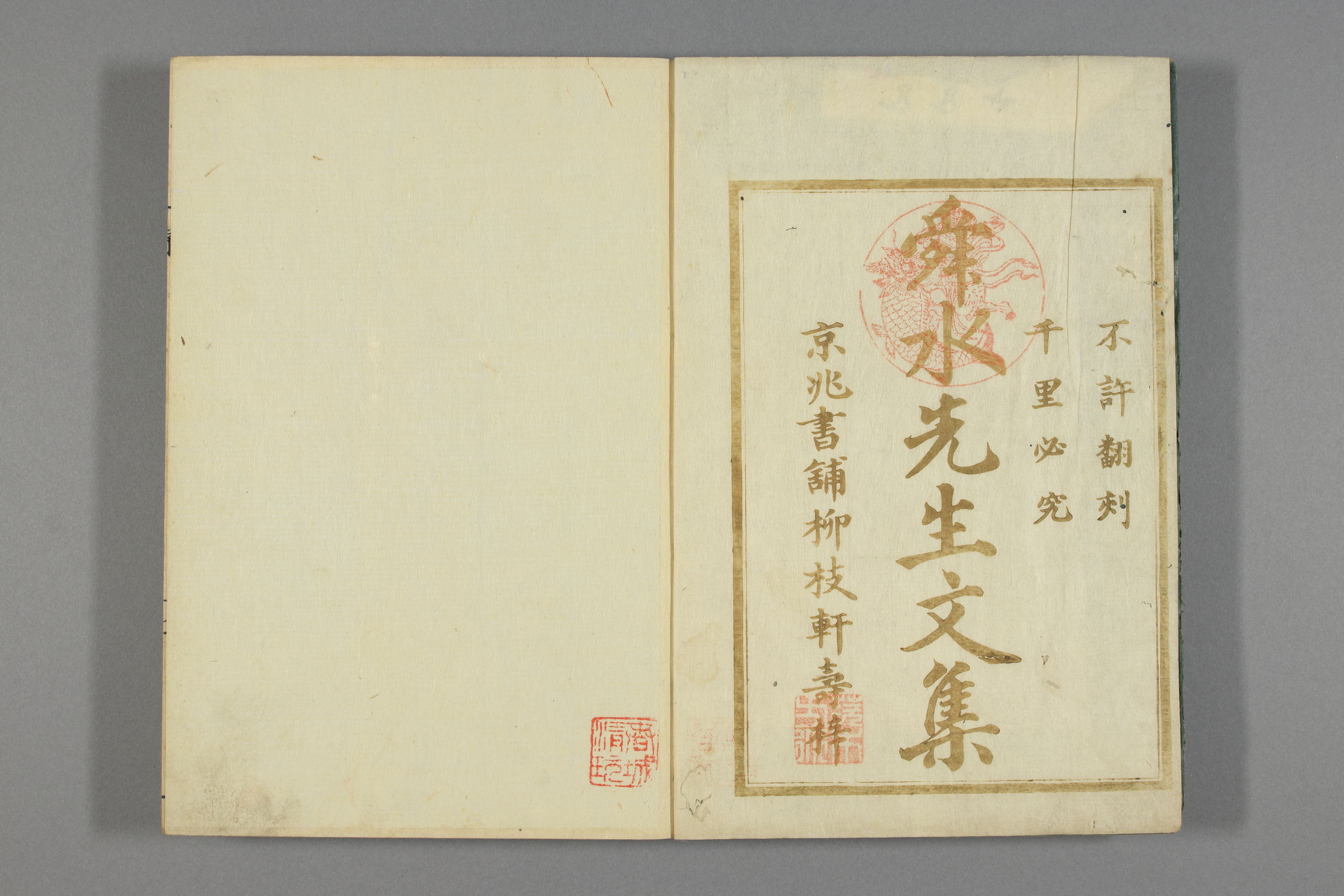 他 除了 讲学 以外， 还 介绍了……
Tā  chúle jiǎngxué yǐwài    hái jièshàole
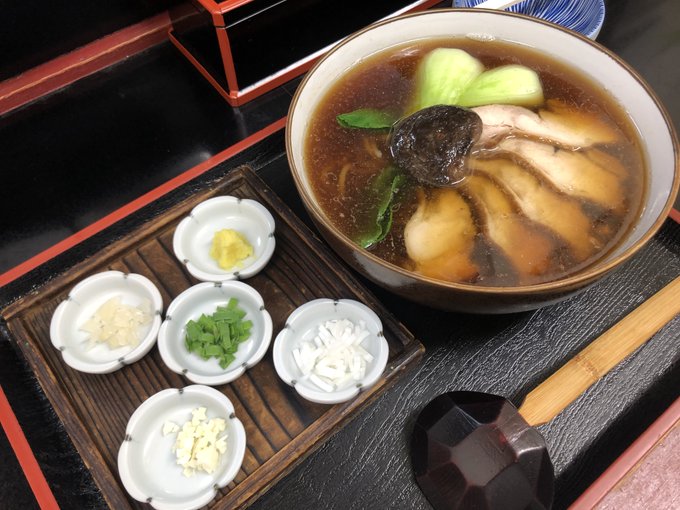 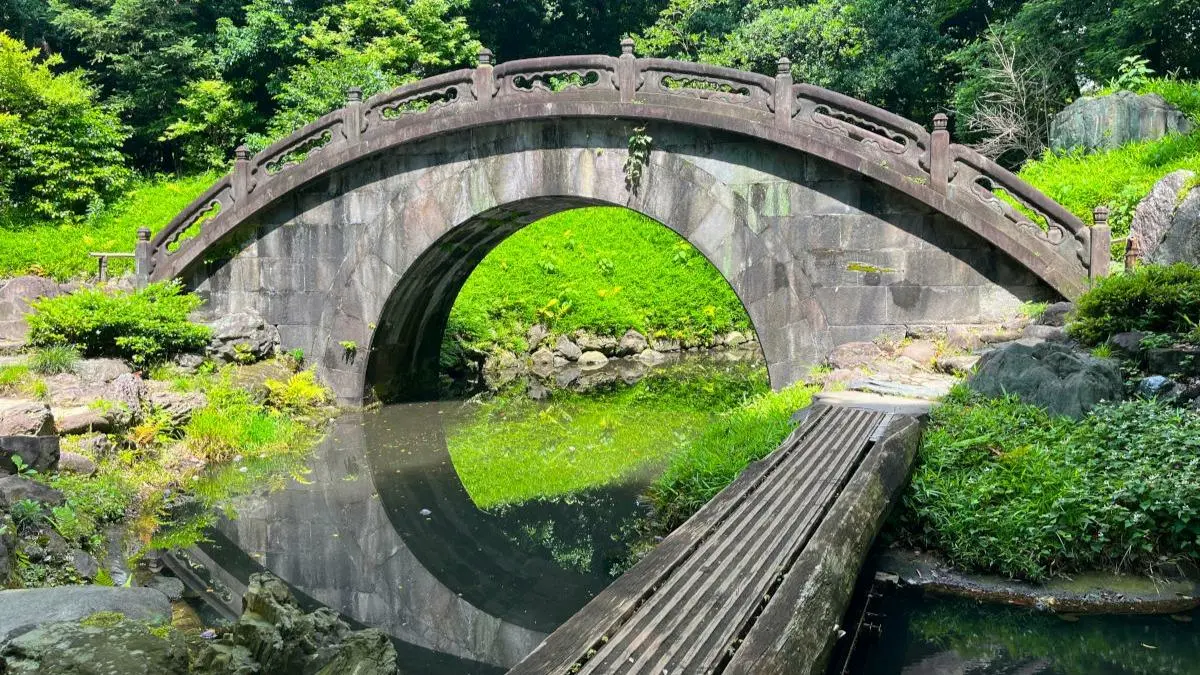 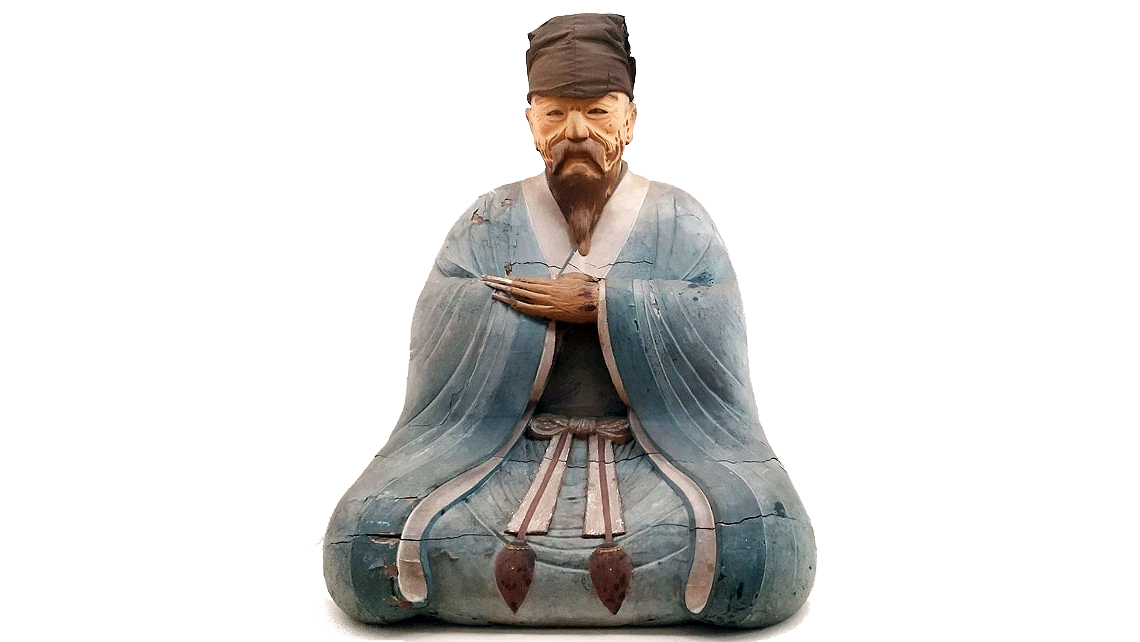 中国 的 建筑、饮食 等  文化。
Zhōngguó de jiànzhù  yǐnshí děng wénhuà.
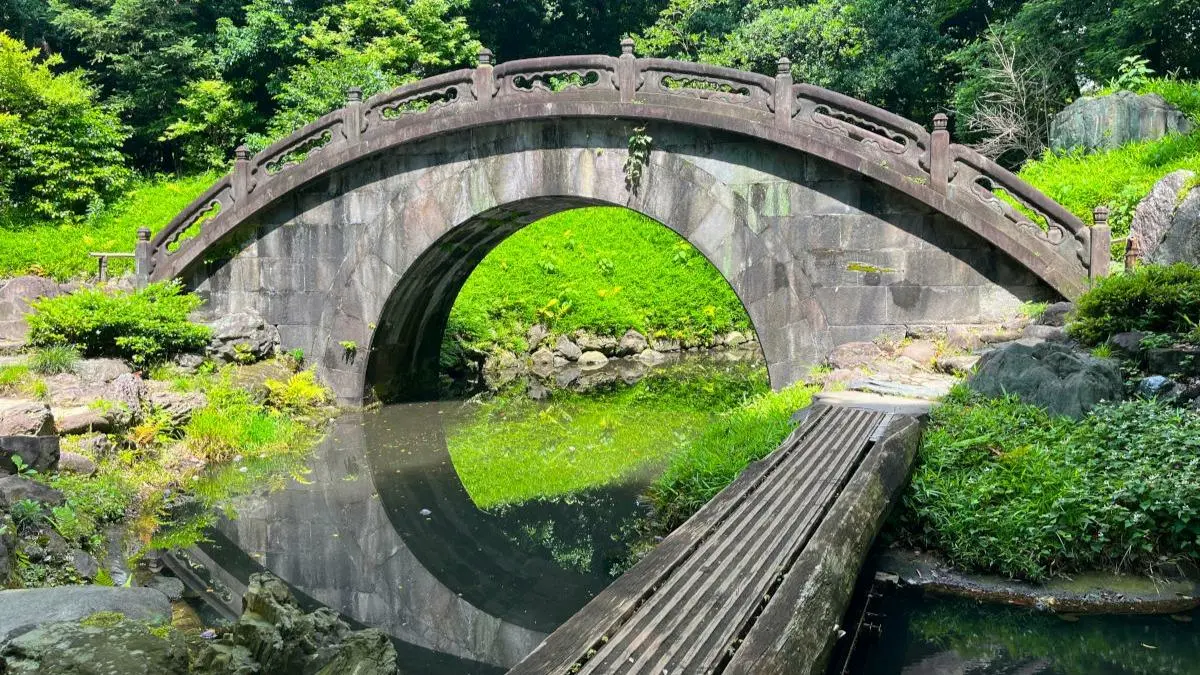 圆月桥  是  中日 友好 交流 的  见证。
Yuányuè Qiáo shì ZhōngRì yǒuhǎo jiāoliú de jiànzhèng.